האור הגנוז בתוכי
רקע:
חנוכה הוא חג יפה כל כך. עמדנו בדף הקודם על משמעות האור והחושך, ועל הדלקת הנרות בחנוכה כהצעה להתמודדות עם מצבי חושך.
המדרש מספר שהאור ממנו נברא העולם נגנז והוסתר בימיה הראשונים של האנושות. 
בדף זה נפגוש את סיפורו של הנביא אלישע המציע לאישה במצוקה להשאיל כלים רייקים משכניה, וכשהכלים מוכנים קורה הנס והם מתמלאים בשמן(אור?), נמשיך אל א.ד. גורדון שקורא לבני דורו להכיר באור שנמצא בנו כיהודים, ולא לחפש את האור רק אצל הגויים, או רק בספרי הקודש. לבסוף נאסוף עם חבורת הכותבים את שני המקורות, ונשאל מה מקומם של האור והכלים בימינו אנו?
ב האור הגנוז בנו 
... במשך הדורות האחרונים, מעת שחדרה לתוכנו ההשכלה האירופית, לא חדלו בתוכנו הקולות והקריאות ל"אור" מתוך "החושך" – מה שיש באירופה הוא "אור" ומה שיש אצלנו הוא "חושך". וכך הורגלנו אל המחשבה הזאת, והדורות האחרונים גם חונכו עליה. ובתוך המהומה שכחנו דבר אחד. 
אבותינו מסרו לנו, כי יש לנו "אור גנוז" גדול. אולם אנחנו, בהיותנו בתוך החומות, האמנו, כי "האור הגנוז" הנהו בשמים, בגן עדן, וכאשר "נפקחו עינינו" לראות אור מבחוץ, חשבנו כי "האור הגנוז" אינו אלא אגדה, מליצה, או הכוונה היא שוב על "המאור שבתורה". 
לא עלה כלל על דעתנו, כי האור הזה גנוז בנו בעצמנו, והאור הוא אור ממשי, אם גדול או קטן, אבל בשבילנו אין אור גדול ממנו. ביקשנו את "המאור שבתורה", את "המאור שביהדות" ולא ביקשנו את המאור שביהודים, שביהודים החיים, את האור שכל יהודי חי יכול למצוא רק בעצמו ורק על ידי עצמו. 
קרוב לאלפיים שנה של גלות נשאנו את האור הזה בגנזי נשמתנו, וכאשר באה שעתנו להביאו לידי גילוי – נבהלנו מפני אורם של אחרים ונתבטלנו. 
קרוב לאלפיים שנה חשבנו את עצמנו לחטיבה בפני עצמה, שמרנו על ה"אני" שלנו מכל משמר, ידענו, כי ה"אני" שלנו הוא בתורתנו, אבל לא ידענו, כי תורתנו היא ב"אני" שלנו, כי היא חיה בקרבנו, חיה ומתחדשת בשעה ובמידה שחיינו מתחדשים; ועל כן, כמעט שראינו חיים חדשים, שכחנו את תורתנו – שכחנו את עצמנו. והשכחה הביאה את פריה בעיתו.

אהרן דוד גורדון, ממכתביו הפרטיים של מתיישב ועובד בארץ-ישראל לרעו אשר בגולה. מכתב שלישי
א. מה יש לך – אסוך שמן, ולכי שאלי לך כלים מן החוץ
אִשָּׁה אַחַת מִנְּשֵׁי בְנֵי הַנְּבִיאִים צָעֲקָה אֶל אֱלִישָׁע לֵאמֹר - עַבְדְּךָ אִישִׁי מֵת וְאַתָּה יָדַעְתָּ כִּי עַבְדְּךָ הָיָה יָרֵא אֶת ה'  וְהַנֹּשֶׁה [בעל-חוב שיש לו משכון] בָּא לָקַחַת אֶת שְׁנֵי יְלָדַי לוֹ לַעֲבָדִים:  וַיֹּאמֶר אֵלֶיהָ אֱלִישָׁע - מָה אֶעֱשֶׂה לָּךְ הַגִּידִי לִי מַה יֶּשׁ  לָךְ בַּבָּיִת? וַתֹּאמֶר - אֵין לְשִׁפְחָתְךָ כֹל בַּבַּיִת כִּי אִם אָסוּךְ שָׁמֶן [כד קטן עם מעט שמן לסוך] :  וַיֹּאמֶר לְכִי שַׁאֲלִי לָךְ כֵּלִים מִן הַחוּץ מֵאֵת כָּל שְׁכֵנָיִךְ כֵּלִים רֵקִים אַל תַּמְעִיטִי:  וּבָאת וְסָגַרְתְּ הַדֶּלֶת בַּעֲדֵךְ וּבְעַד בָּנַיִךְ וְיָצַקְתְּ עַל כָּל הַכֵּלִים הָאֵלֶּה וְהַמָּלֵא תַּסִּיעִי:  וַתֵּלֶךְ מֵאִתּוֹ וַתִּסְגֹּר הַדֶּלֶת בַּעֲדָהּ וּבְעַד בָּנֶיהָ הֵם מַגִּשִׁים אֵלֶיהָ וְהִיא מוֹצָקֶת:  וַיְהִי כִּמְלֹאת הַכֵּלִים וַתֹּאמֶר אֶל בְּנָהּ הַגִּישָׁה אֵלַי עוֹד כֶּלִי וַיֹּאמֶר אֵלֶיהָ אֵין עוֹד כֶּלִי וַיַּעֲמֹד הַשָּׁמֶן:  וַתָּבֹא וַתַּגֵּד לְאִישׁ הָאֱ-לֹהִים וַיֹּאמֶר לְכִי מִכְרִי אֶת הַשֶּׁמֶן וְשַׁלְּמִי אֶת  נִשְׁיֵךְ וְאַתְּ וּבָנַיִךְ תִחְיִי בַּנּוֹתָר:
מלכים ב פרק ד, א-ז
ג. הקנקן ולא רק מה שבו
"אנשים כן מסתכלים בקנקן ולא רק במה שיש בו...כשפותחים אריזה של אייפון או אייפד, אנו רוצים שחווית המישוש תקבע את אופן ההתייחסות של הלקוח למוצר" סטיב גובס.



ד. האור (הנשמה) והכלי (גוף) אחד הם
"אור הגנוז" ממנו נברא העולם אינו אור פיזי הבא מן השמש
האור הגנוז הוא ביטוי למהותם של הדברים, למקורם הא-לוהי. הוא אותו אור גנוז שיש בכל אחד מאיתנו במהותו הפנימית. 
ישנו, אך גנוז.
חכמת הקבלה טוענת שבכל דבר קיימת נקודת "אור" אלוהי. 
נקודה זו היא נקודת המהות הפנימית של הדבר.
האור מופיע רק בתוך כלי, כמו שהנשמה, או הנפש מופיעות רק בגוף. לכן האור והכלי, הגוף והנשמה אחד הם. 
כשהאשה מבקשת עזרה מאלישע הוא דווקא מבקש ממנה להביא עוד כלים וכך מגיע עוד שמן, עד שנגמרים הכלים.. 
גורדון מכוון אותנו לזהות את האור בתוכנו, וקורא לעשייה ויצירה אותנטית, על בסיס עצמנו, המורשת ההיסטוריה הערכים של העם, ואדמתו. 
אלו הכלים והם בתוכנו !
וסטיב גובס, מזכיר לנו שאנשים כן מסתכלים בקנקן, כן מסתכלים על הכלי, כי הוא בהחלט משפיע על מה שיש בו. 
חשוב להשקיע בגוף, כי. הגוף מעצב את הנפש, בדיוק כמו שהנפש מעצבת את הגוף, הכלי מעיד על האור לא פחות ממה שהאור מעיד על הכלי. 
על פי גורדון וגובס נוכל לומר שחזרנו להיות עם חי ! עם שיש לו גוף ונפש, אורות וכלים, אנשים ואדמה. ההתרחקות מהאדמה, הנטישה וההפקרות של החקלאים ושל העיסוק בחקלאות, היא נטישת הגוף שלנו כעם ומדינה.
ותפקידנו זה לחבר את האנשים אחד לשני ולאדמה !   
חבורת הכותבים של השומר החדש
שאלות לעיון והעמקה:
א. מה יש לך – אסוך שמן, ולכי שאלי לך כלים מן החוץ
מה מבקשת האשה מאלישע ומה הוא מבקש ממנה בחזרה? מהו מקומם של הכלים הריקים בסיפור ?
 ב. האור הגנוז בנו 
איזו תפיסה יהודית מתאר גורדון כשהיהודים היו בתוך החומות, ומה קרה כשנפקחו העיניים מחוץ לחומות?
מהו האור הגנוז האמיתי על פי גורדון, ומדוע הוא מתגלה רק אחרי אלפיים שנות גלות?
ג. סטיב גובס - מה החידוש של גובס ביחס לפתגם על הקנקן? מתי הוא צודק ומתי הוא לא צודק?
ד. האור (הנשמה) והכלי (גוף) אחד הם
מהי המשמעות העכשווית ביותר כיום לאור הגנוז בעיניכם?
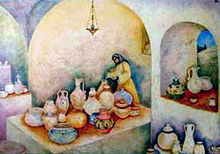 טקסט